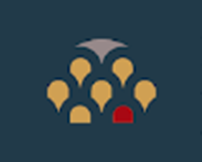 Research Centre for the Humanities, 
Institute for Musicology, 
Budapest, Hungary
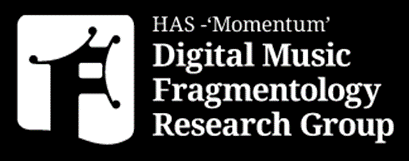 Zsuzsa CzagányFragmenta Manuscriptorum Musicalium Hungariae Mediaevalis – the project and its spin-offs
IMS Study Group Cantus Planus
Research Forum
Virtual meeting, 28. 7. 2021
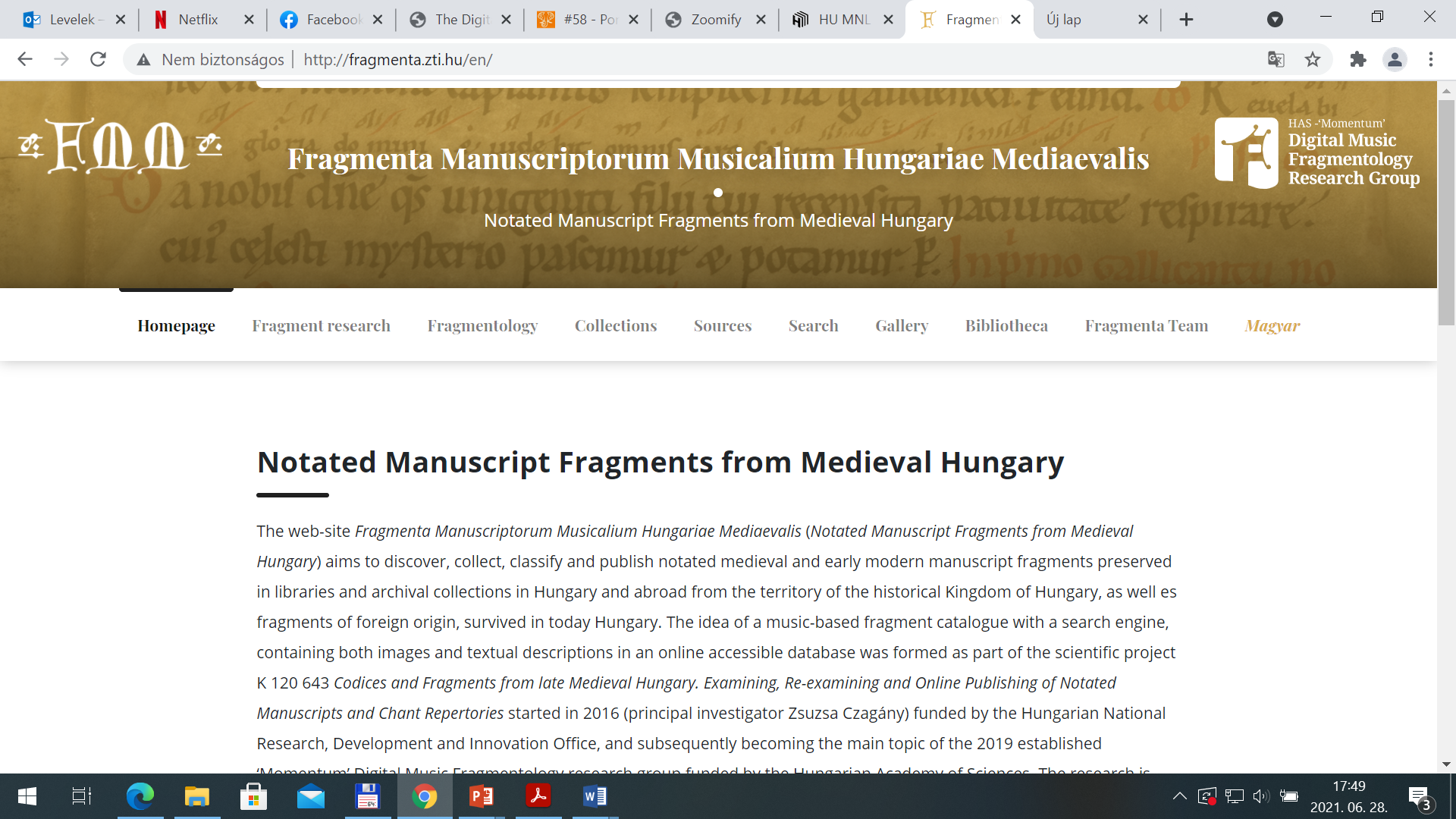 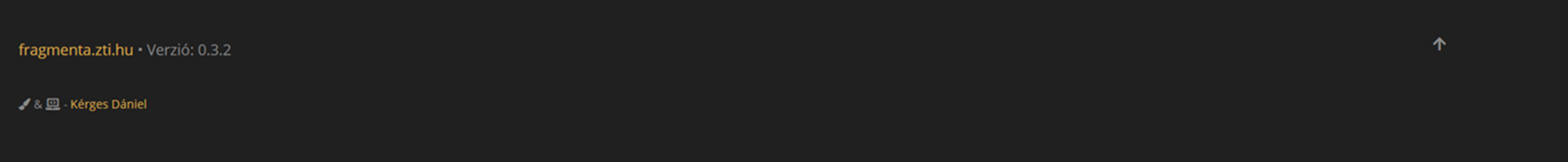 [Speaker Notes: Ez az oldal tartalmazza a legfontosabb kutatási eredményeinket: töredékleírásokat, elemzéseket, egy-egy fragmentum monografikus igényű földolgozását, magyarul és angolul, digitális képanyaggal és többszintű keresőrendszerrel, valamint külön Bibliotékával, amely tartalmazza a csoport tagjai által írt összes, a töredékkutatás tárgykörében írt publikációját.]
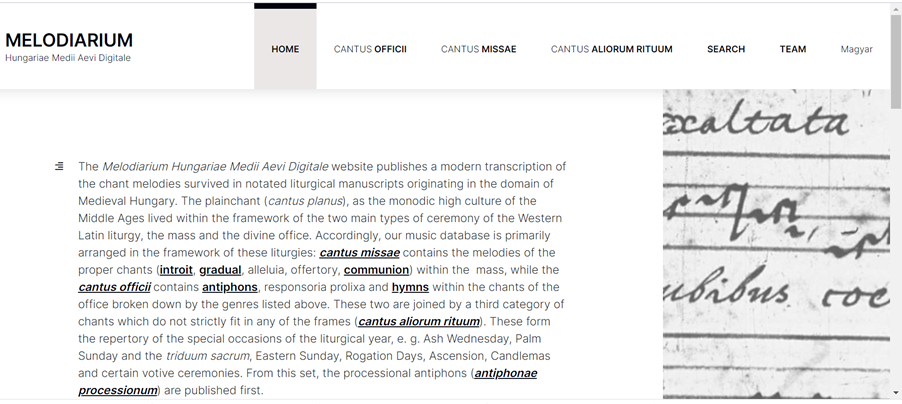 Fragmenta Manuscriptorum Musicalium Hungariae Mediaevalis
Current state:
	3 countries
	10 collections
	170 fragments
Melodiarium Hungariae Medii Aevi Digitale
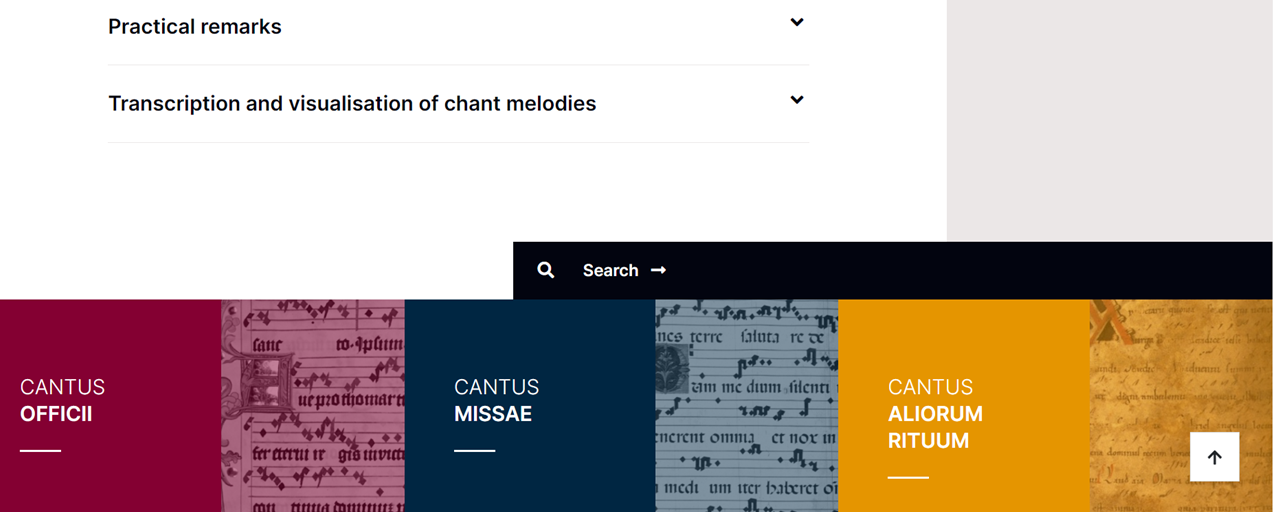 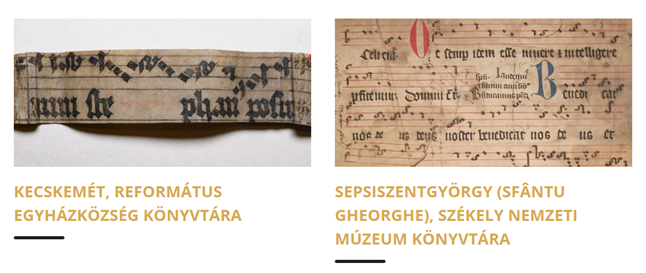 Kecskemét, Library of the Calvinist Church
Sfântu Gheorghe (Romania), Muzeul Naţional Secuiesc
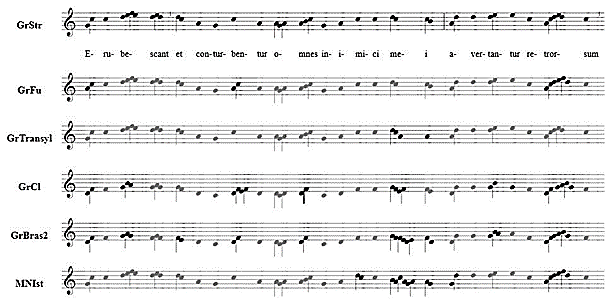 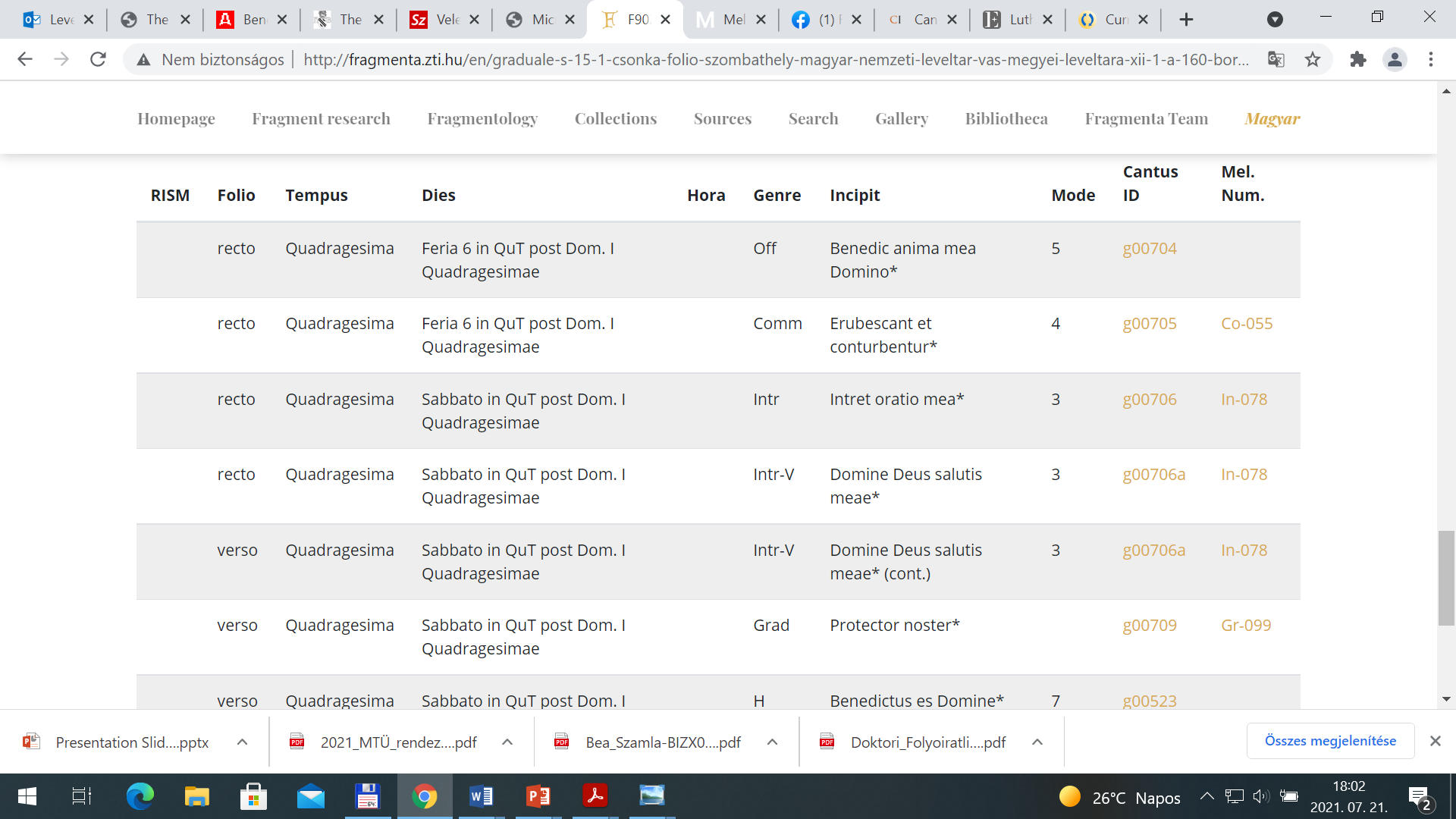